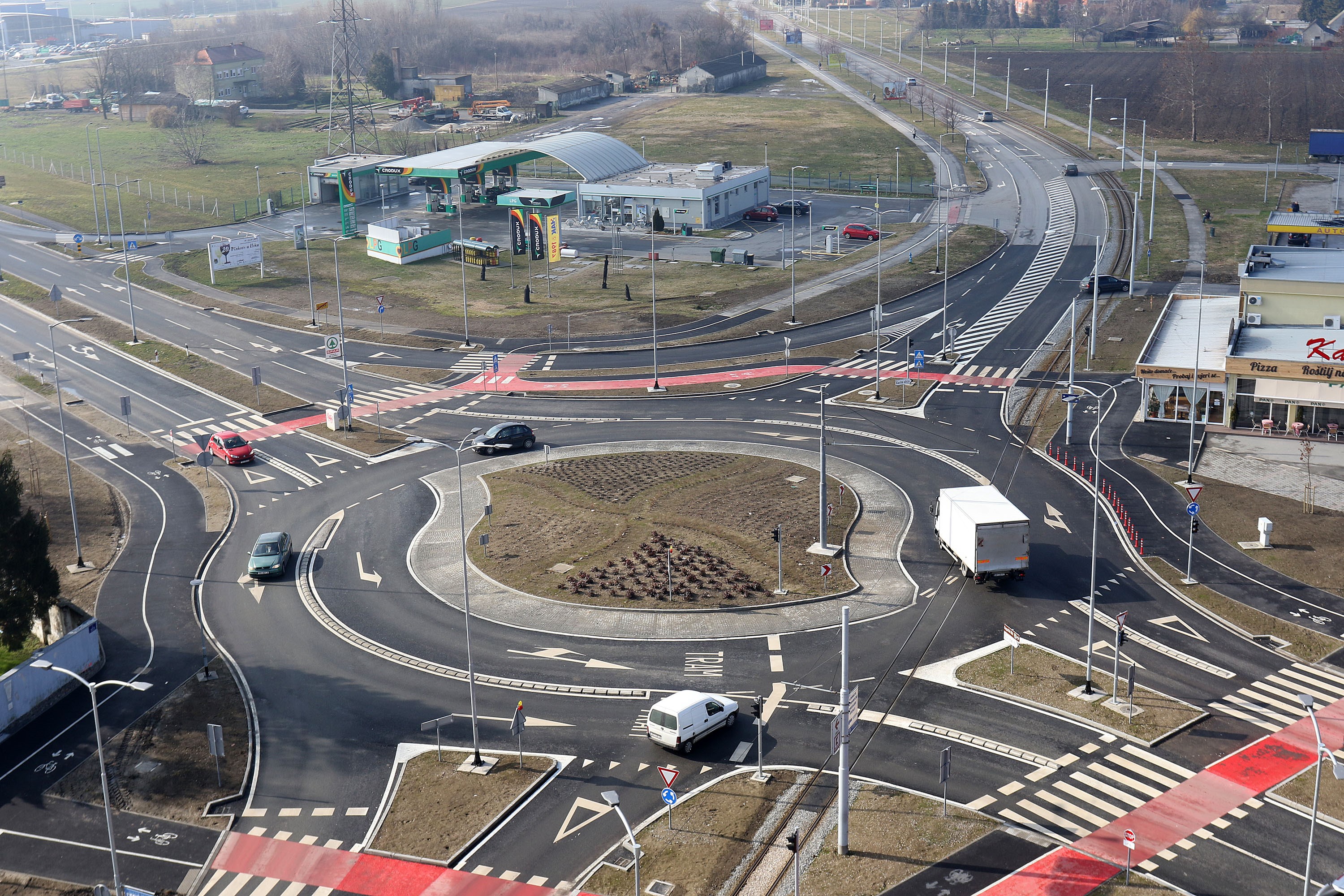 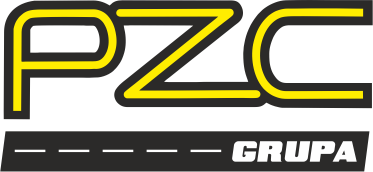 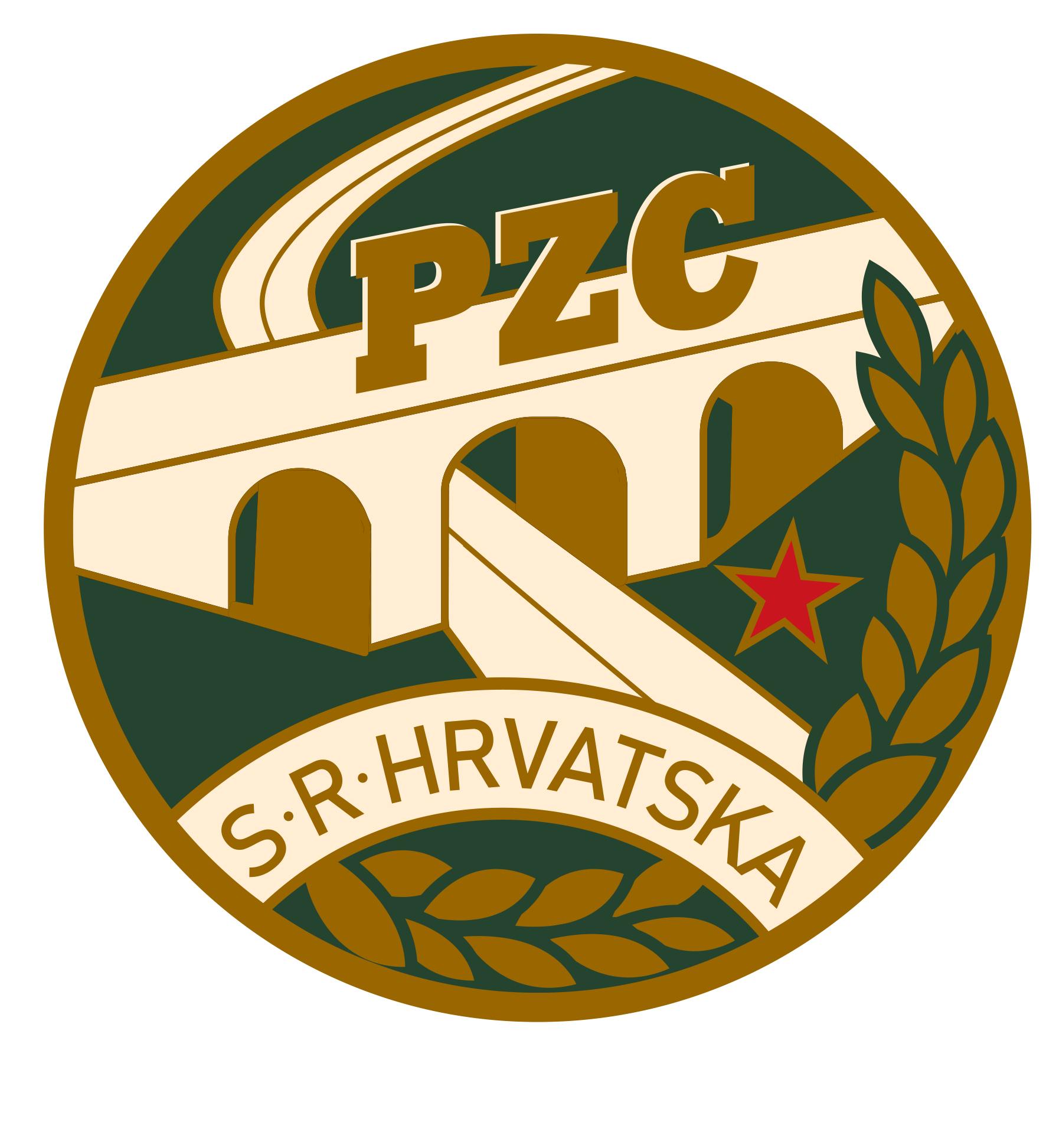 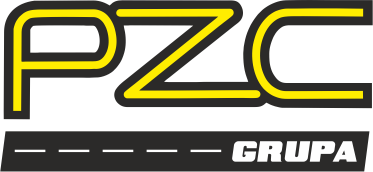 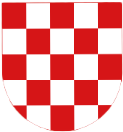 1961
DANAS
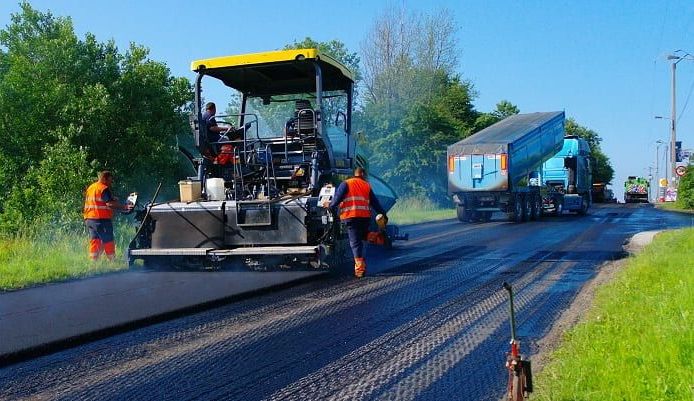 OSNOVNE DJELATNOSTI:CESTOGRADNJA
Izgradnja autocesta 
Izgradnja državnih, lokalnih i županijskih cesta
Obnove, rekosntrukcije i modernizacija cestovne infrastrukture
Izgradnja komunalnih objekata
Izgradnja cestovnih objekata: mostova, viadukata, nadvožnjaka, podvožnjaka
Obnove trgova
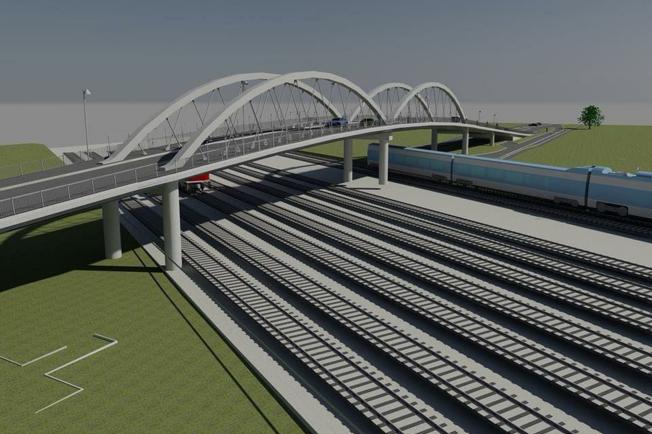 Izgradnja nadvožnjaka i prilazne ceste
VINKOVCI
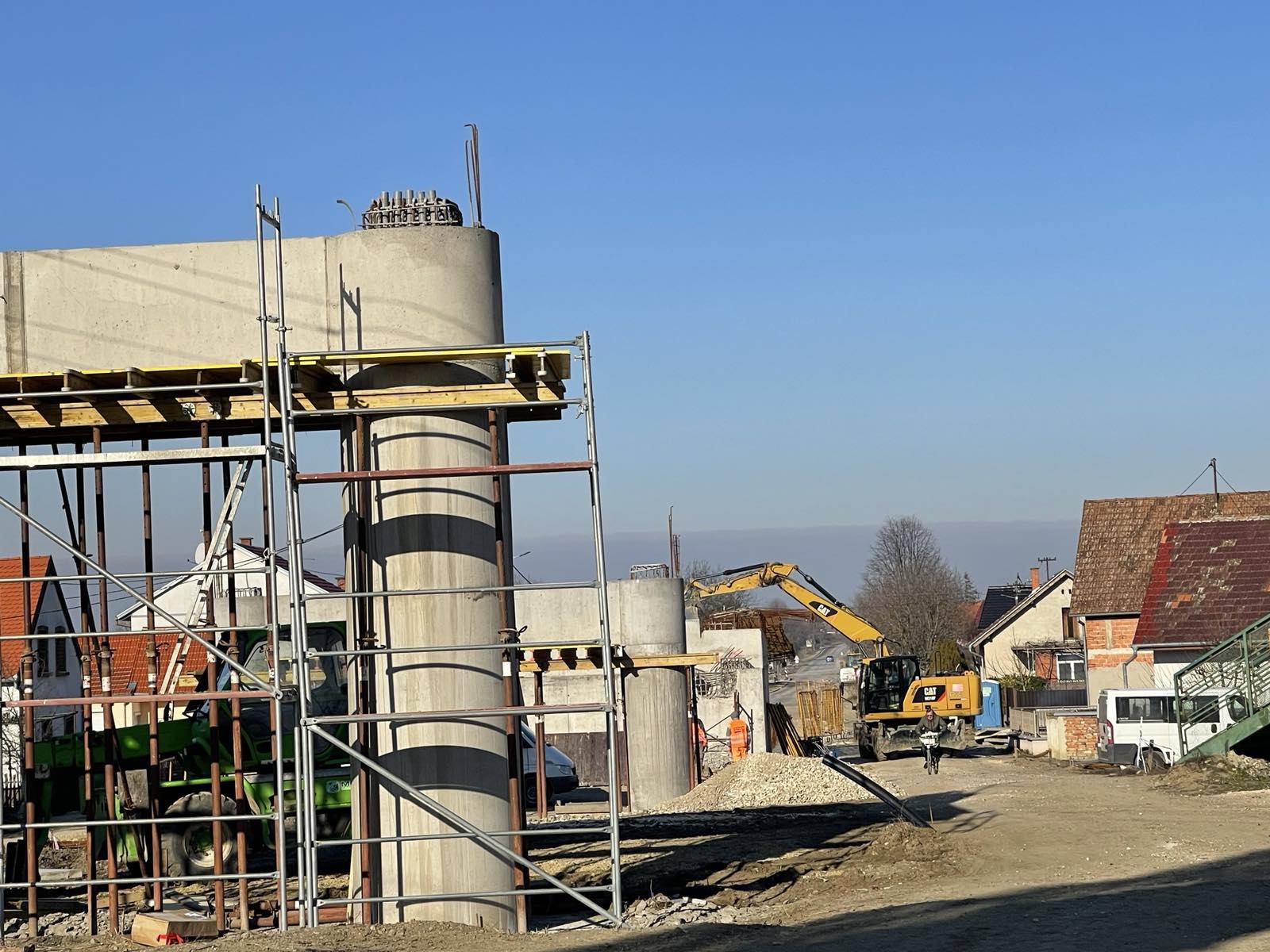 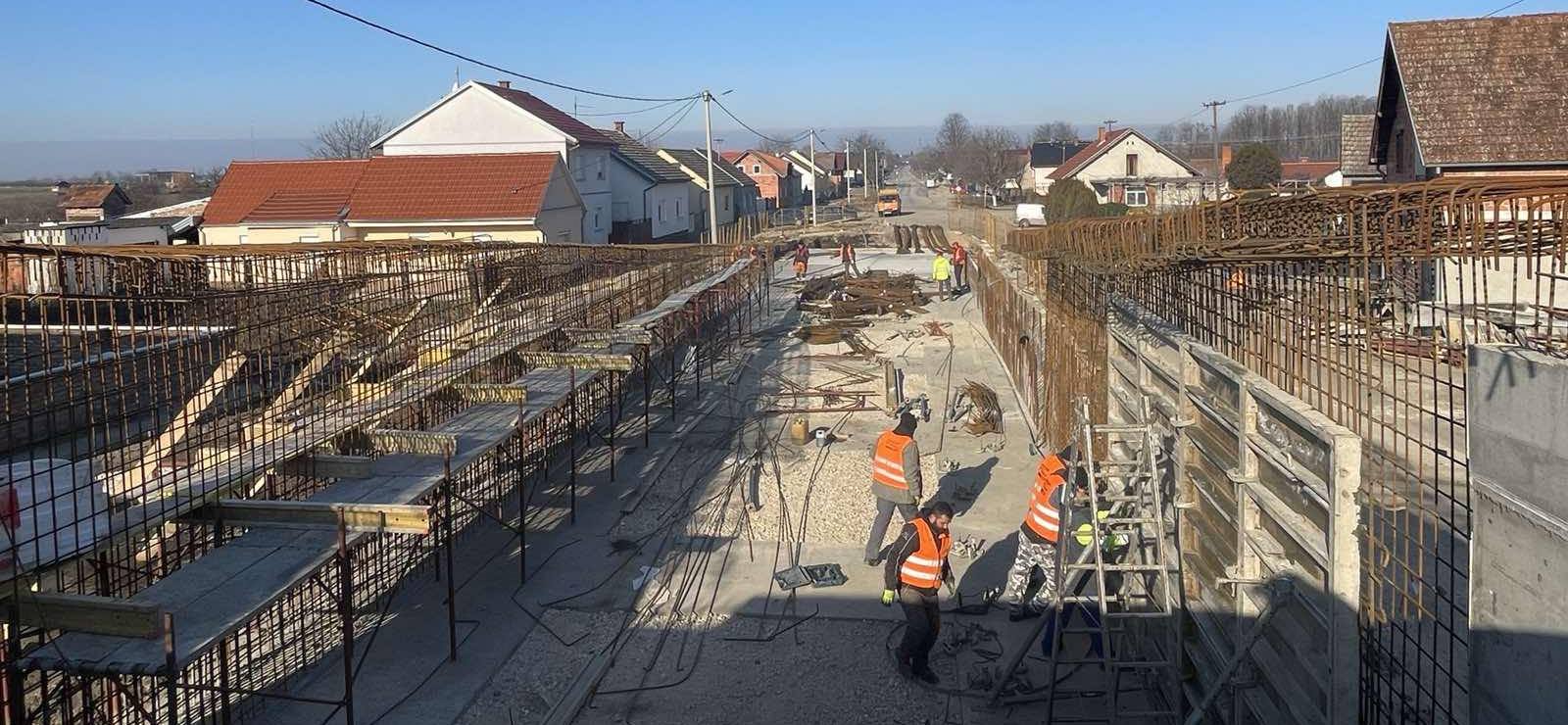 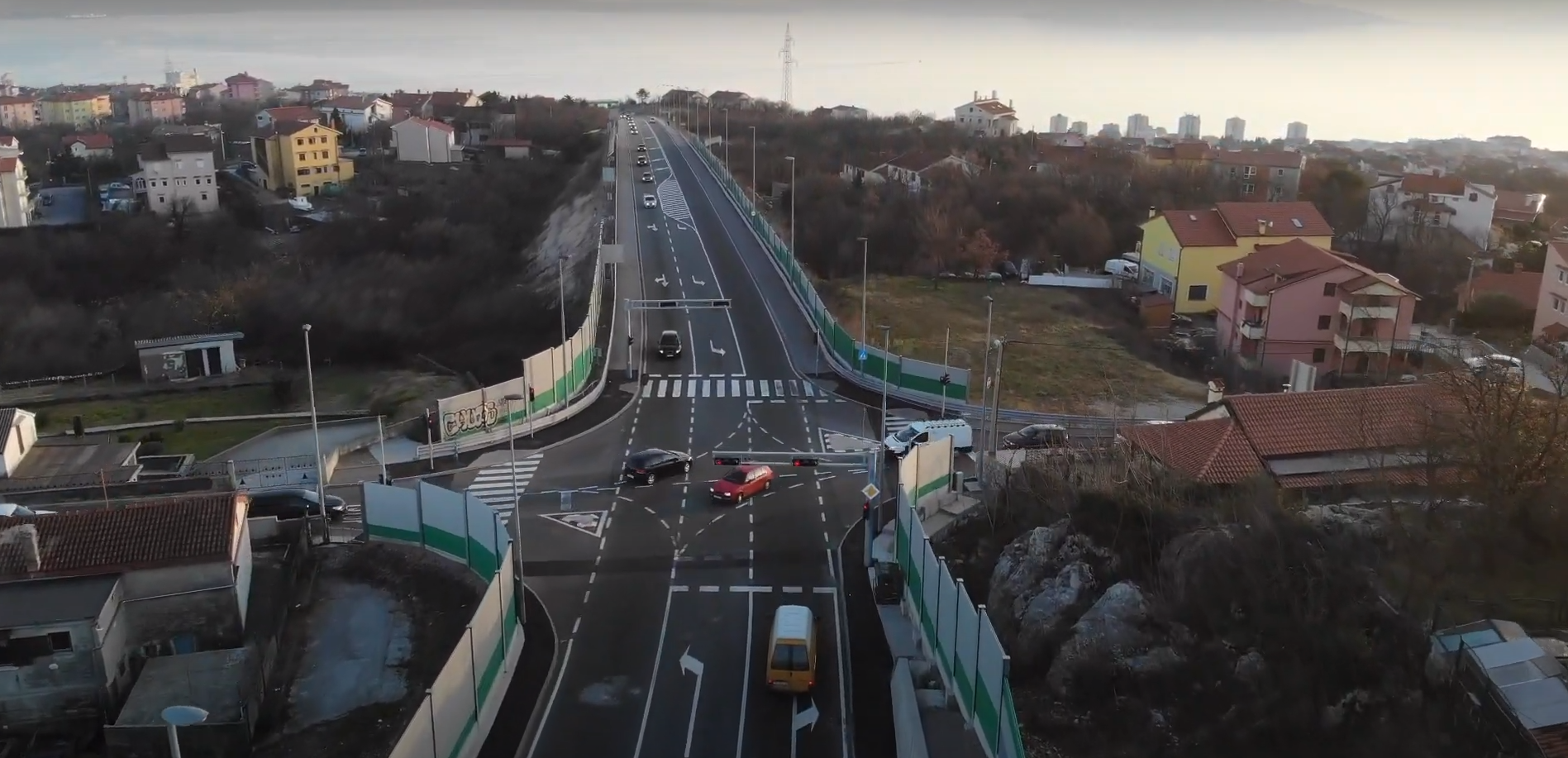 D-427 Rujevica – Marišćina
RIJEKA
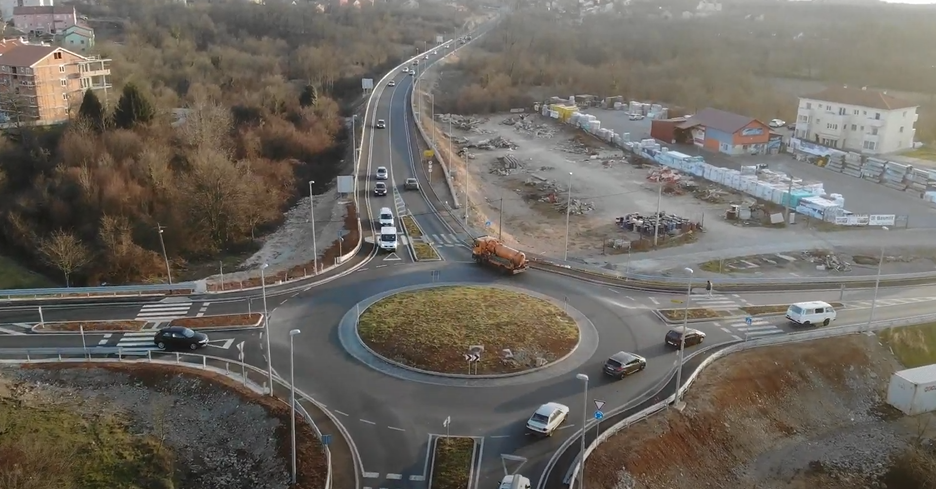 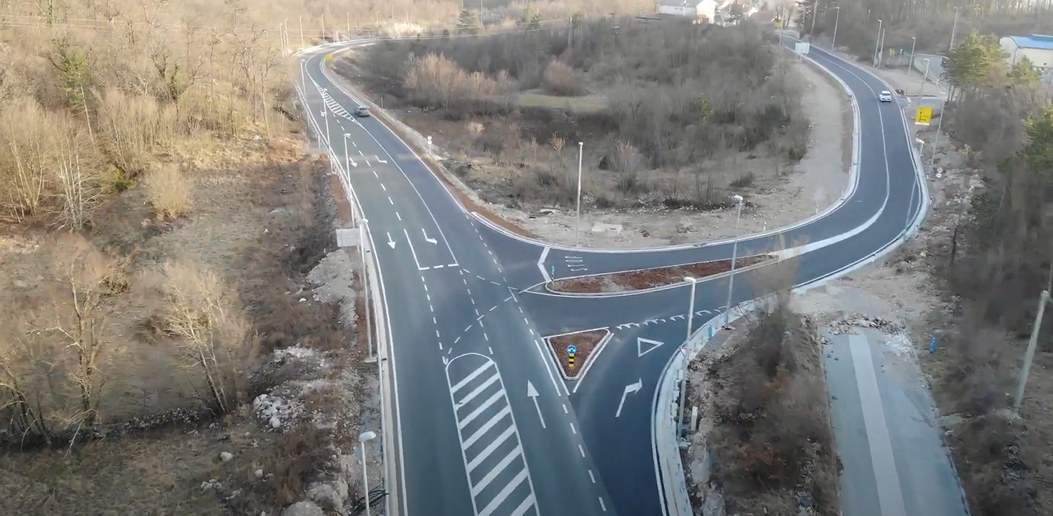 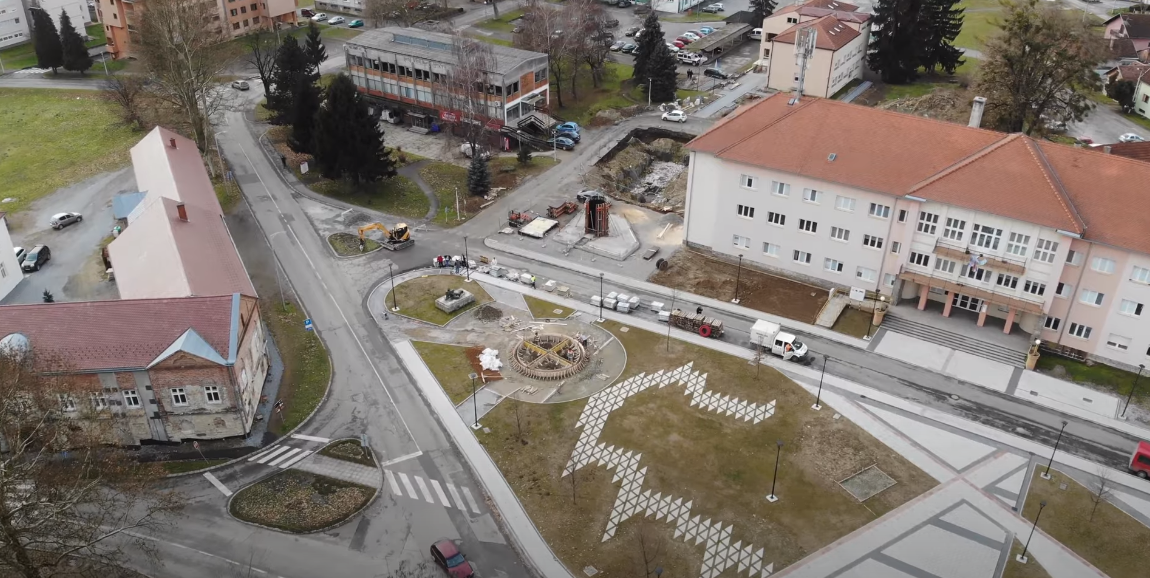 Gradski trg
PAKRAC
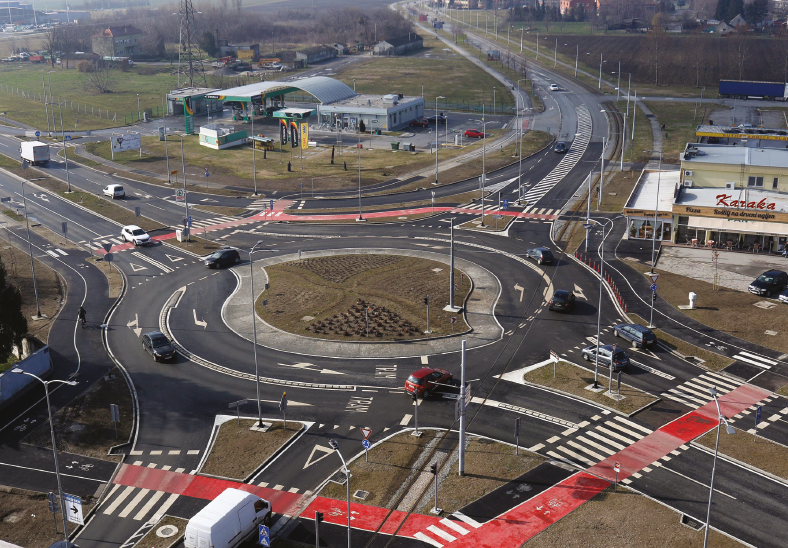 Divalotva – kružni tok
OSIJEK
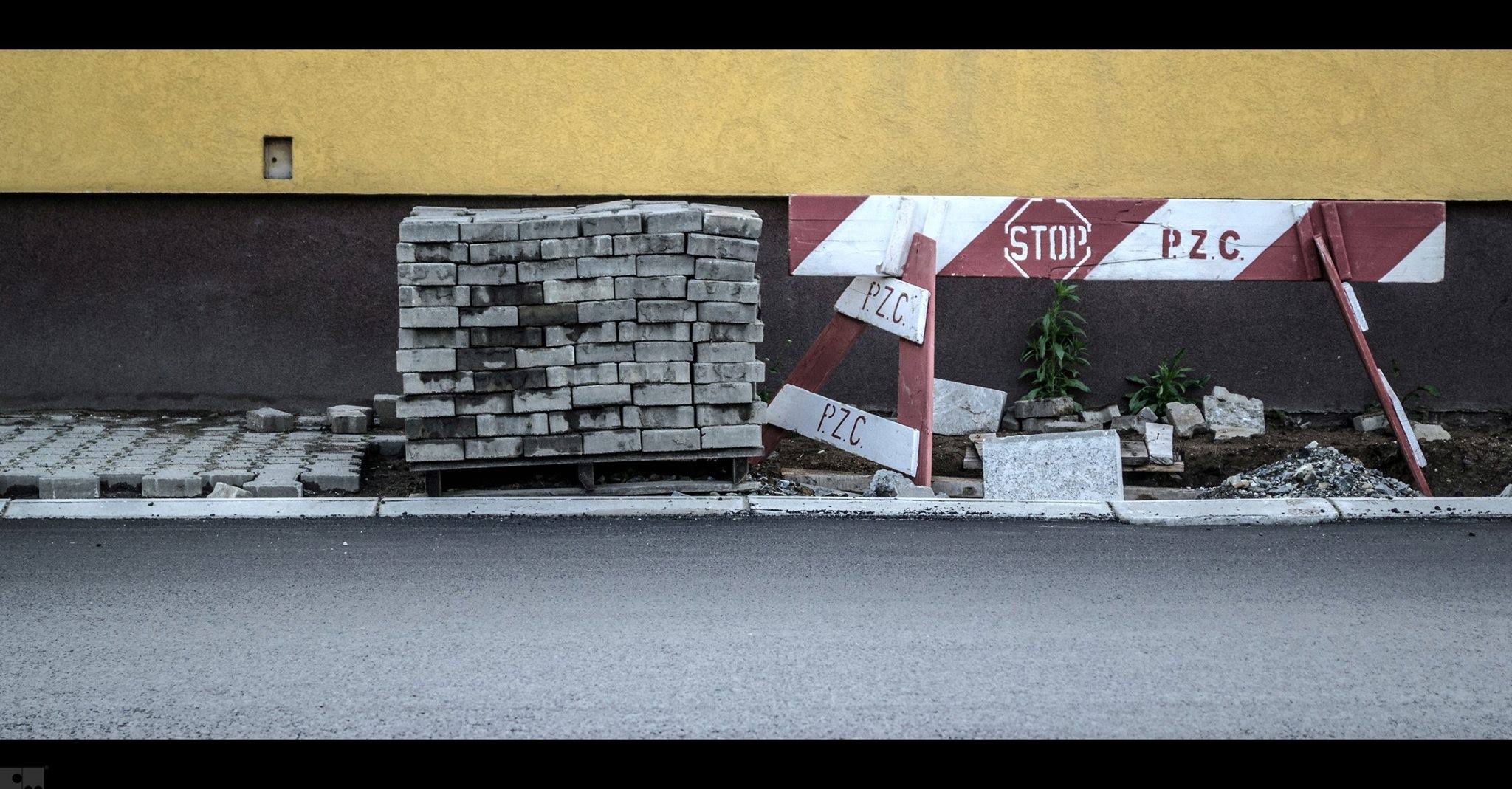 OSNOVNE DJELATNOSTI:ODRŽAVANJE CESTA
2000 km cesta u sustavu redovnog održavanja
Ugovori s hrvatskim cestama, županijskim upravama za ceste i jedinicama lokalne samouprave
Mreža nadcestarija: Slavonski Brod, Nova gradiška, Požega, Pakrac i Novska
Održavanje cestovne infrastruktrue u Brodsko-posavskoj, Požeško-Slavonskoj i istočnom dijelu Sisačko-moslavačke županije
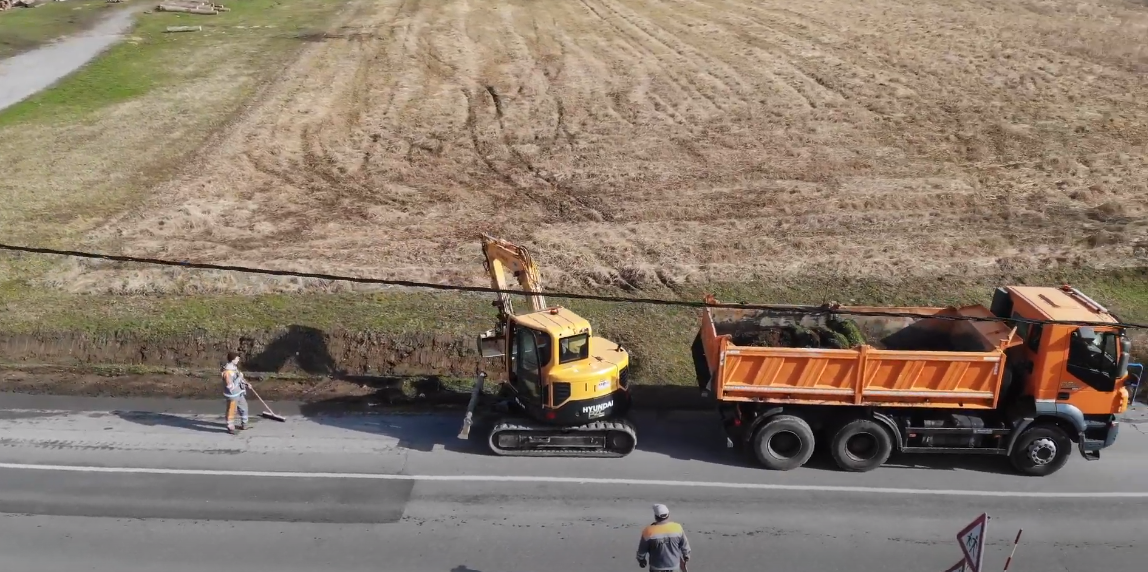 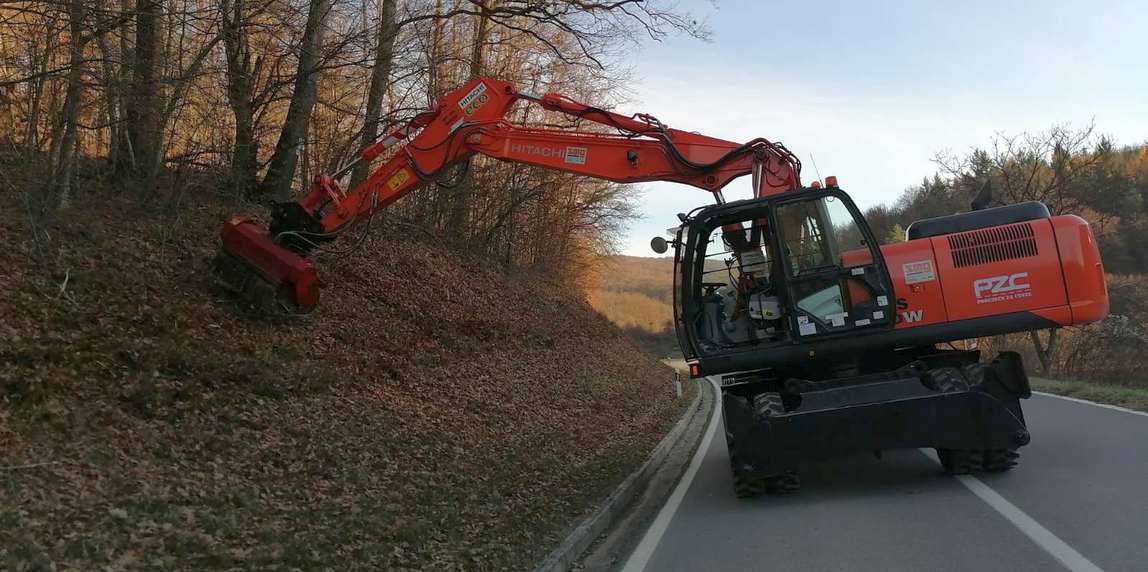 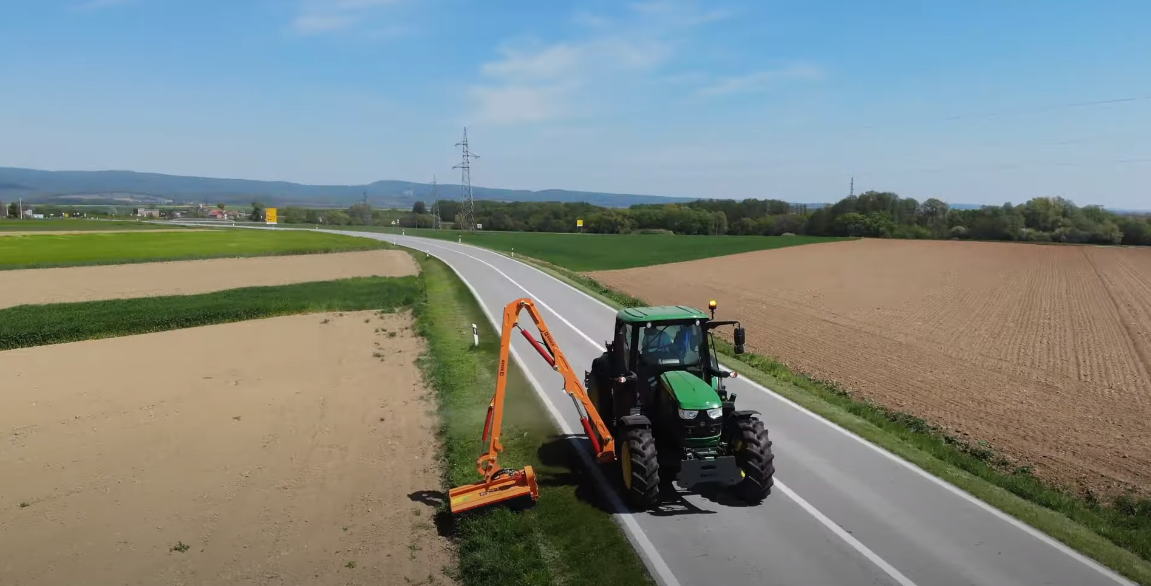 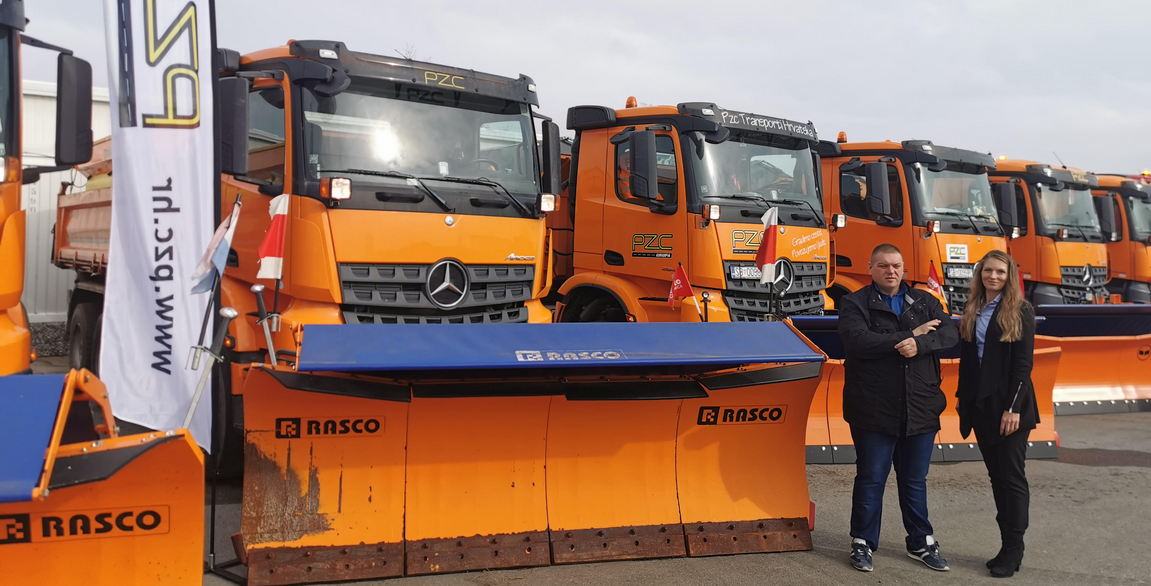 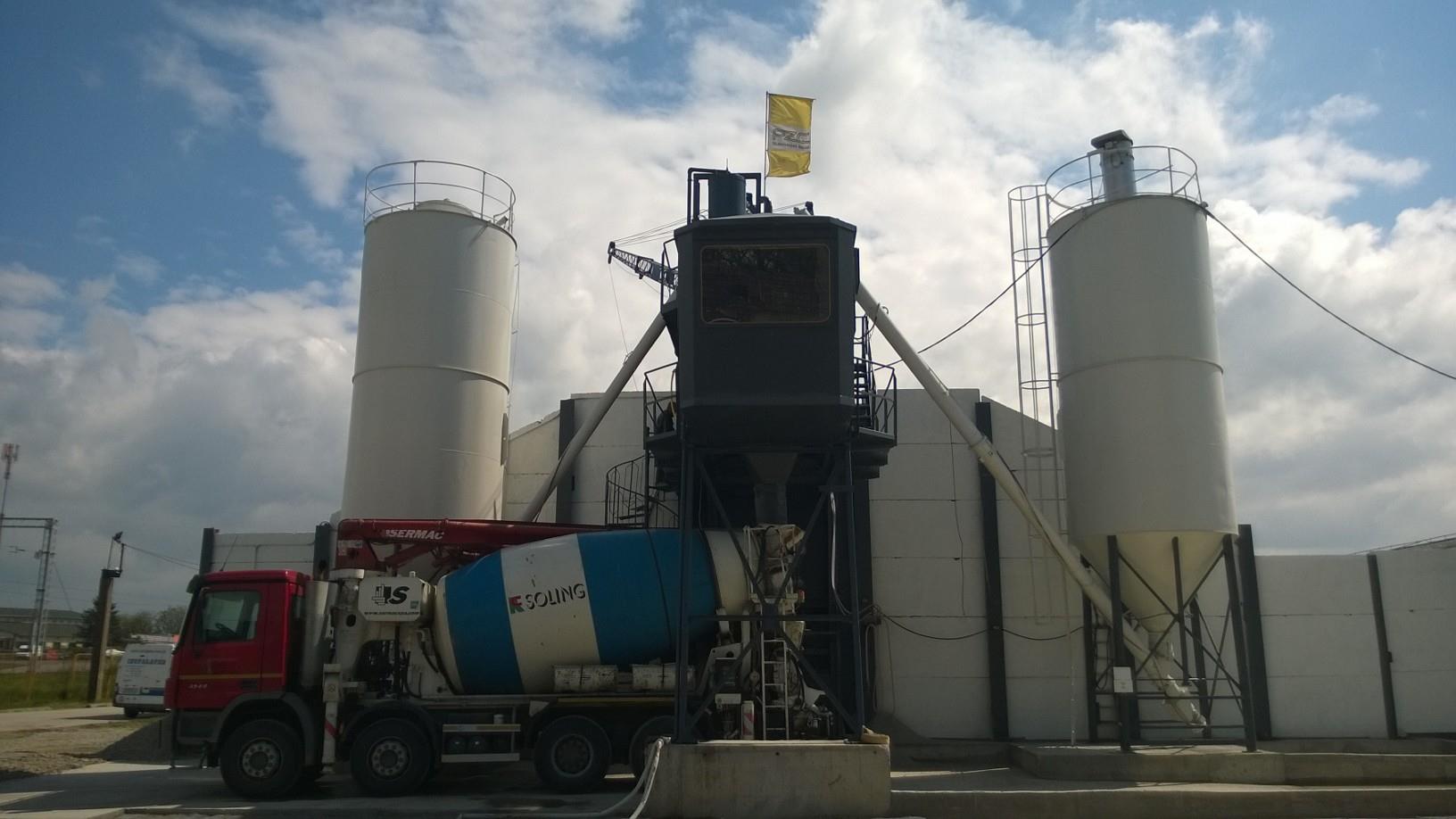 OSTALE POVEZANE DJELATNOSTI
Trgovina
Prijevoz
PROIZVODNJA REPROMATERIJALA: asfalt, beton, kameni agregat, betonska galanterija
Održavanje mehanizacije
Vodno gospodarstvo
Turizam i rekreacija
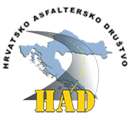 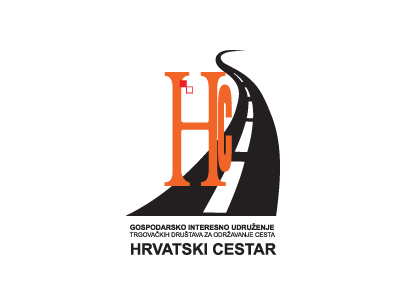 PROIZVODNJA
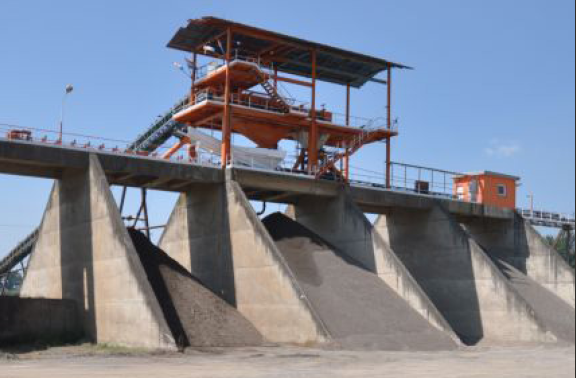 Separacija
SLAVONSKI ŠAMAC
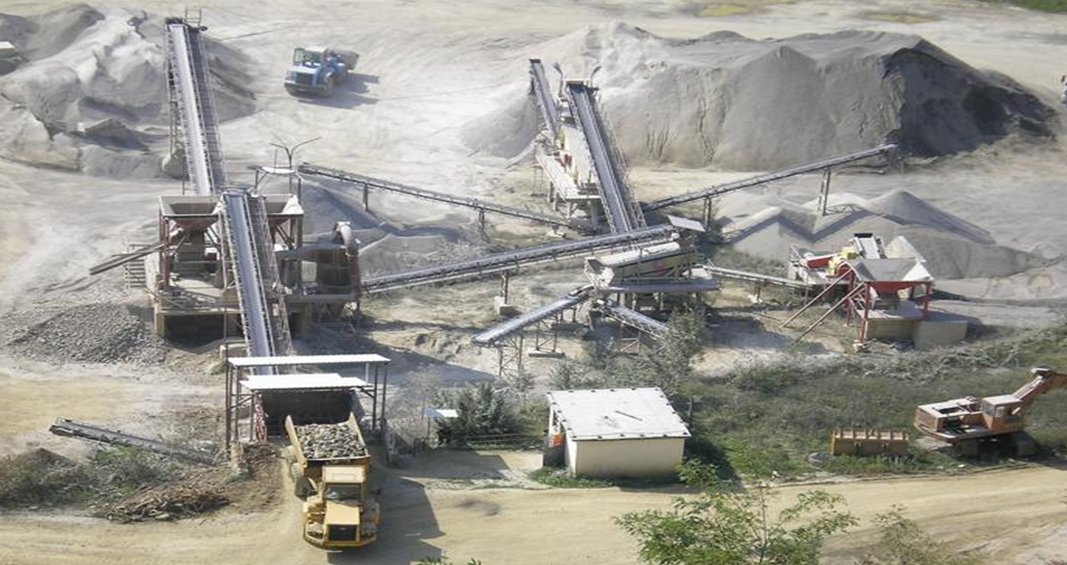 Kamenolom
PAKRAC - ŠUMETLICA
PROIZVODNJA
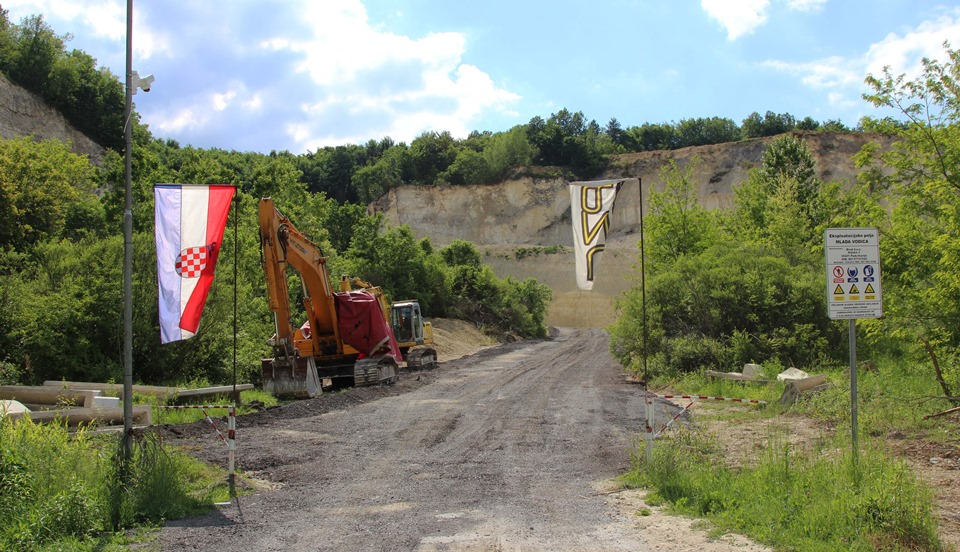 Krečana
PODCRKAVLJE – SLAVONSKI BROD
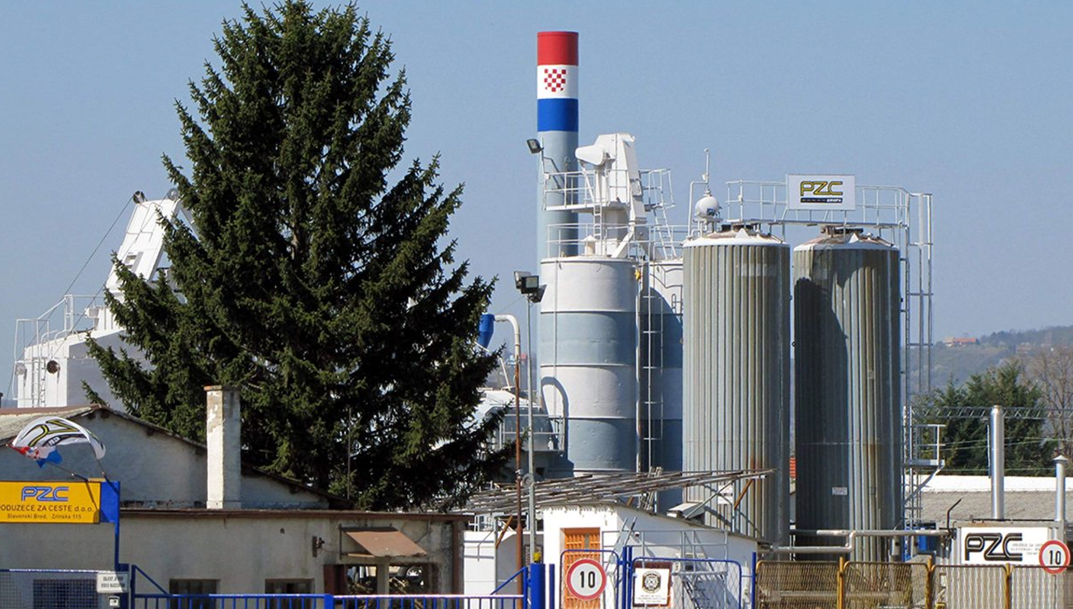 Asfaltna baza
SLAVONSKI BROD
PROIZVODNJA
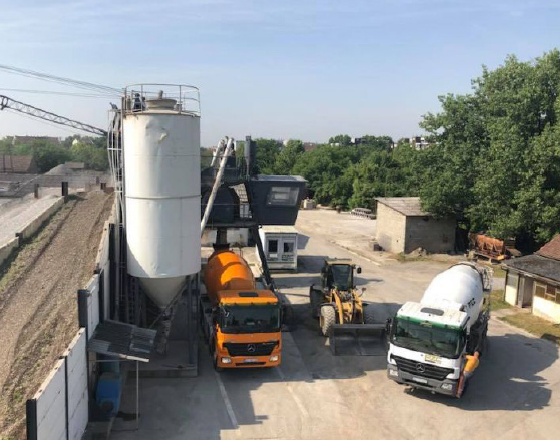 Betonska baza
SLAVONSKI BROD
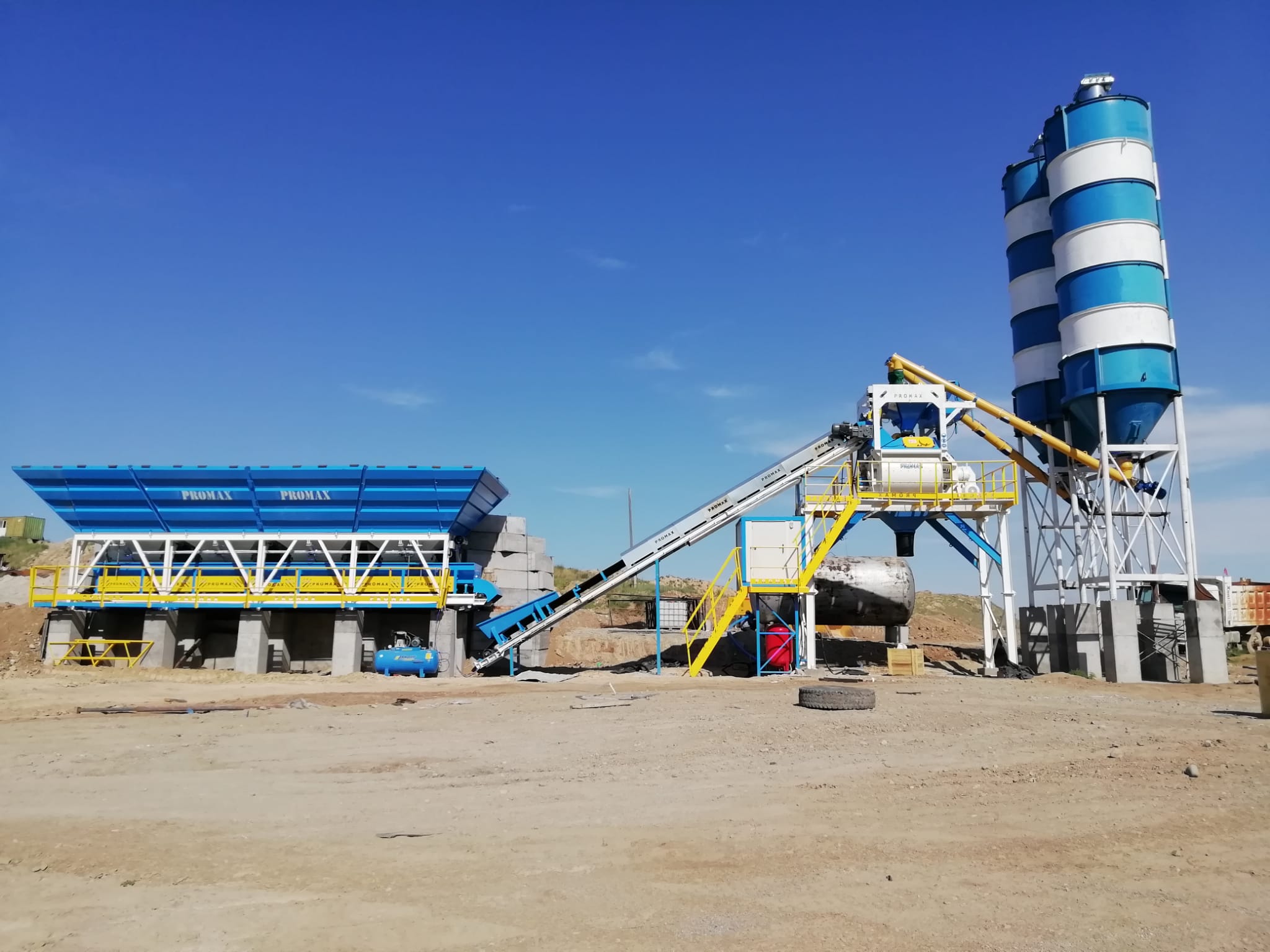 Betonska baza
SLAVONSKI ŠAMAC
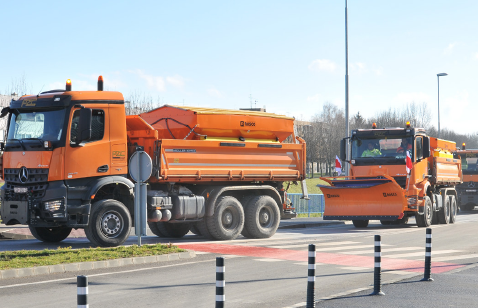 VOZNI PARK
Vozni park se sastoji od najsuvremenijih vozila renomiranih svjetskih proizvođača
Mercedes-Benz, MAN, IVECO
Prosječna starost vozila: 5 godina
STROJNI PARK
Strojni park se sastoji od najsuvremenijih strojeva renomiranih svjetskih proizvođača
Wirtgen grupa, Caterpillar, Hyundai, Hitachi...
Prosječna starost strojeva: 6 godina
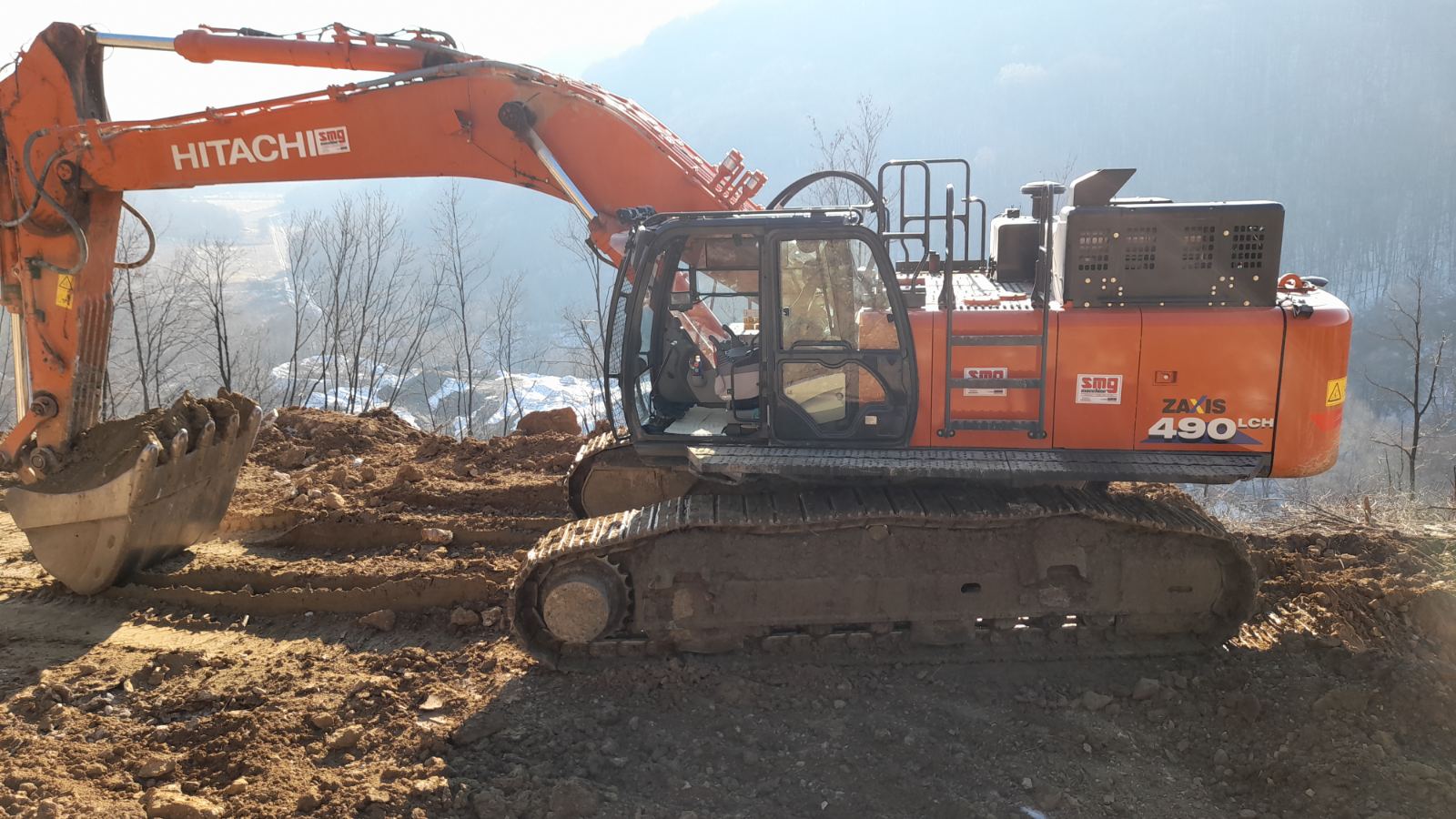 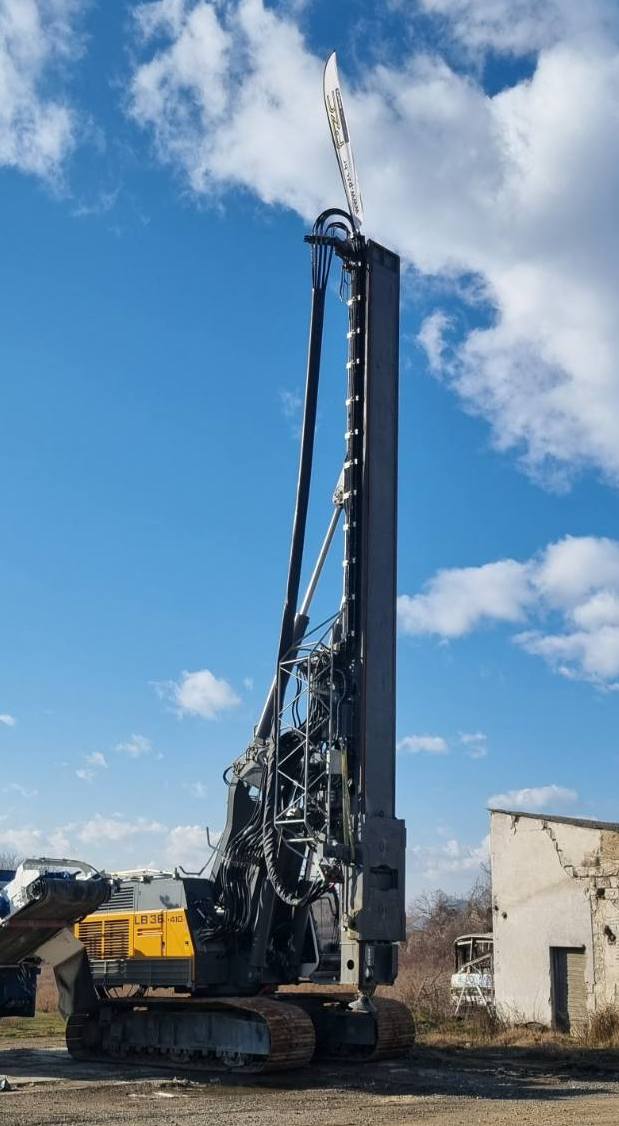 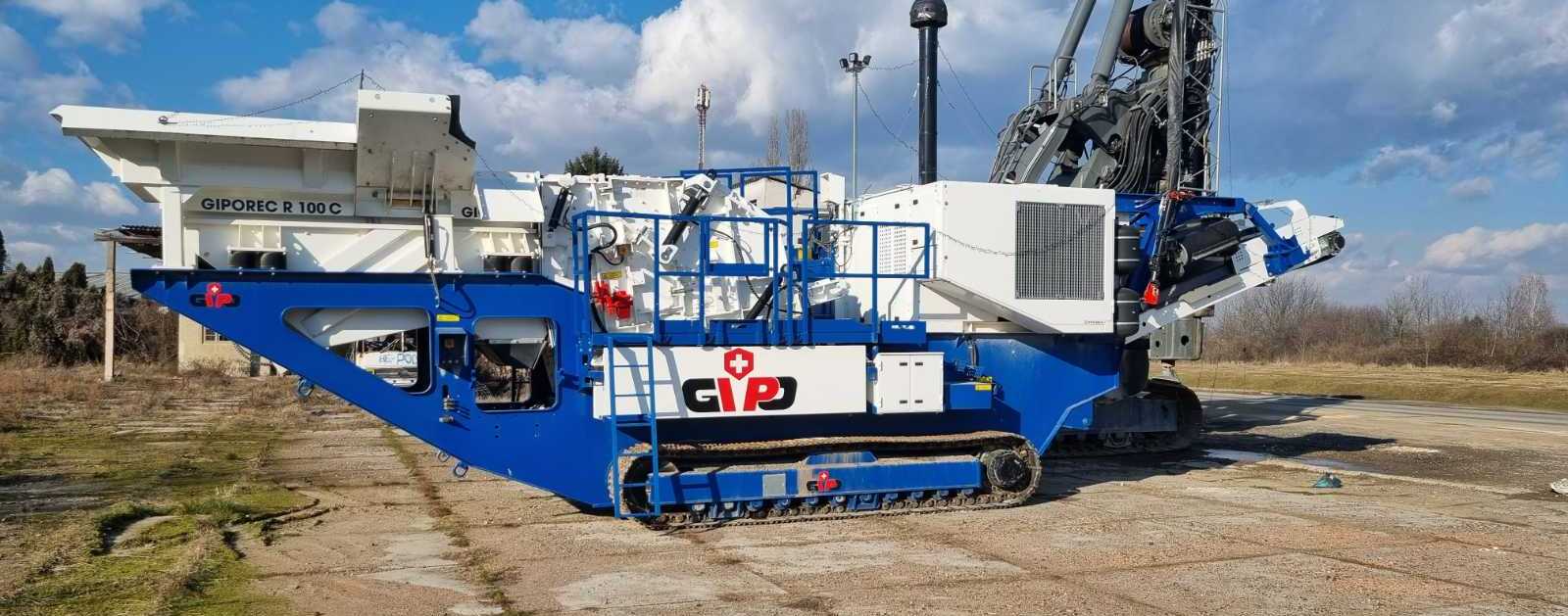 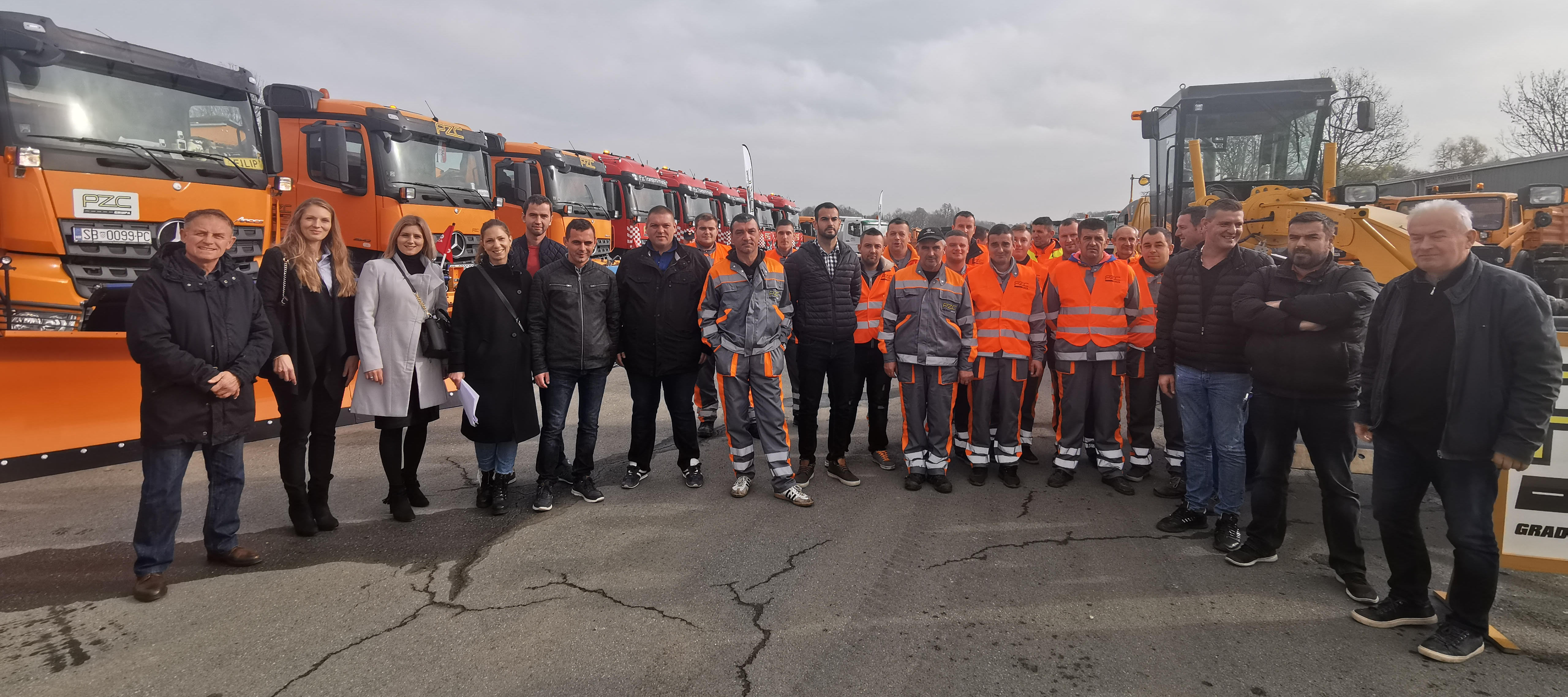 LJUDSKI POTENCIJALIosnovna snaga svakeorganizacije
Grupa zapošljava 500+ zaposlenika
15% visokoobrazovanog kadra
Vrhunski tim inženjera
Kvalificrani radnici s dugogodišnjim iskustvom
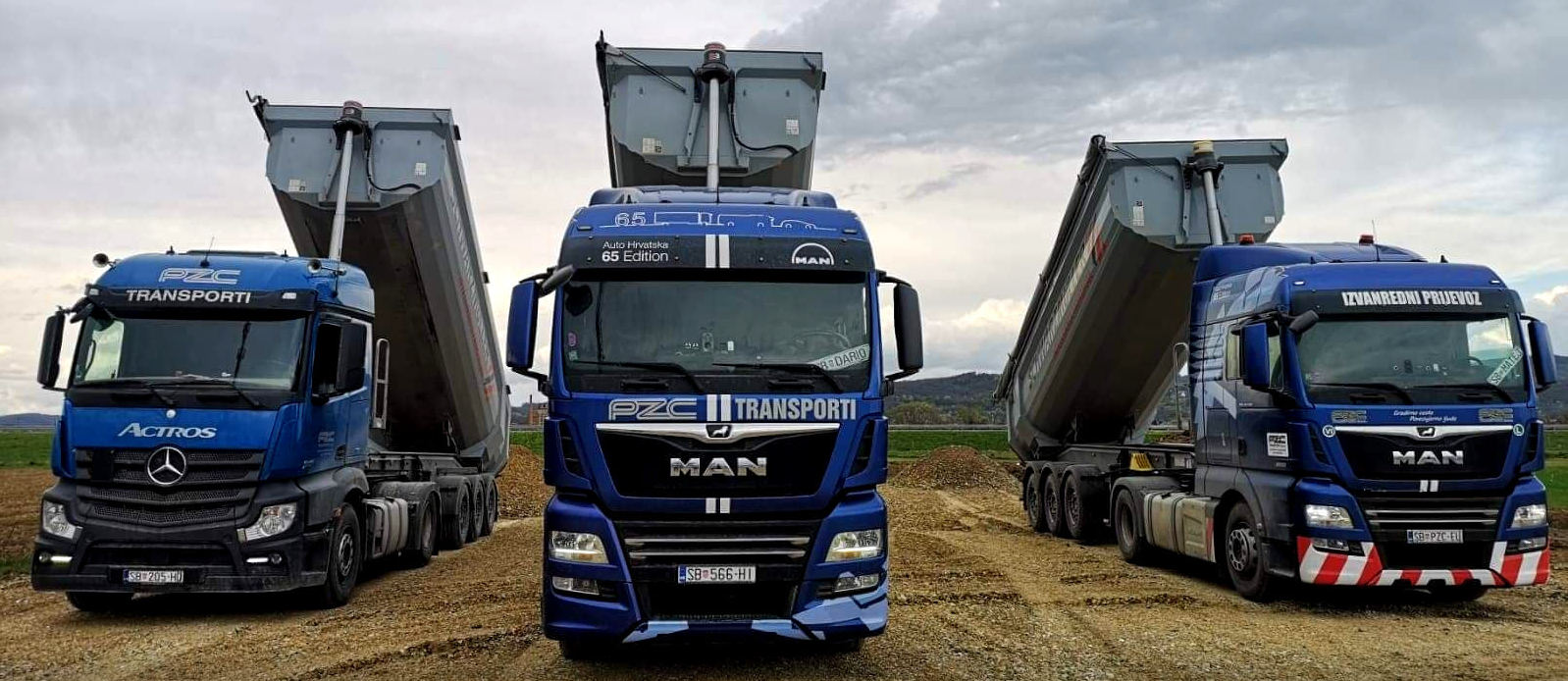 TRANSPORTI
50+ suvremenih tegljača s prikolicama za prijevoz rasutog tereta
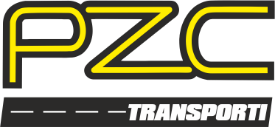 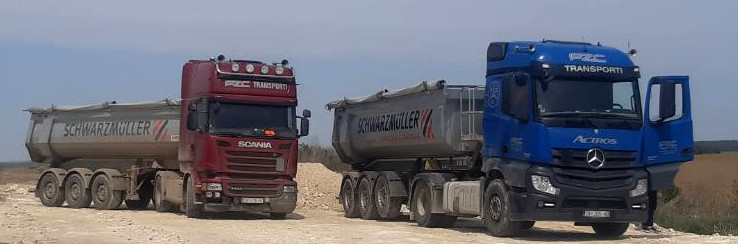 PLOVNA MEHANIZACIJAhidrogradnja
Održavanje plovnih puteva na rijekama Sava, Drava i Dunav
Izgradanja hidrotehničkih i regulacijskih objekata u vodotocima
Izgradnja hidrauličnih objekata u zaobalju
Isplov pijeska i šljunka
Prijevoz opasnih sredstava plovnim putevima
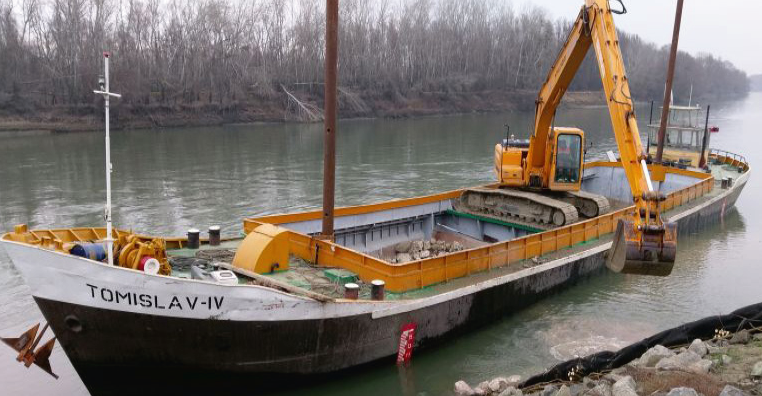 TURISTIČKA DJELATNOST
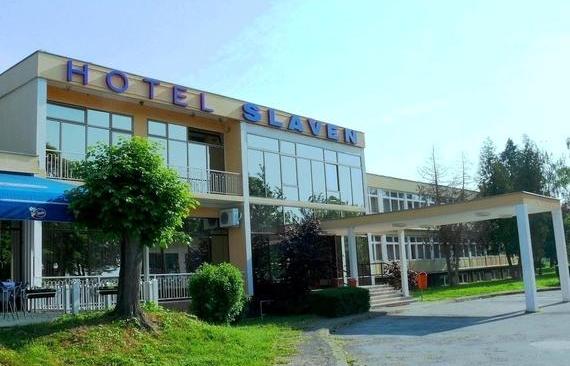 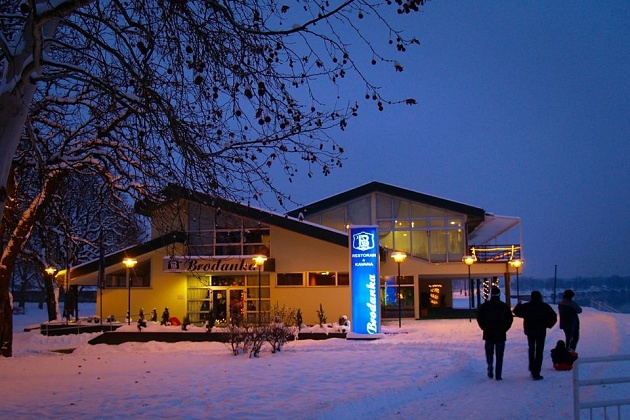 Restoran i kavana Brođanka
SLAVONSKI BROD
Hotel Slaven
NOVA GRADIŠKA
ČLANOVI PZC GRUPE
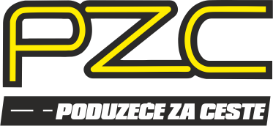 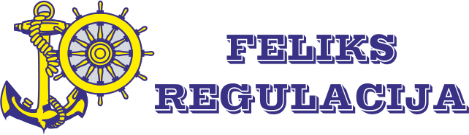 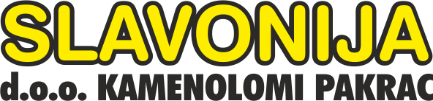 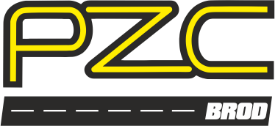 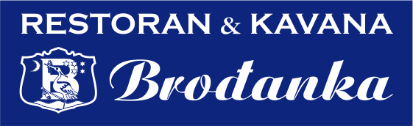 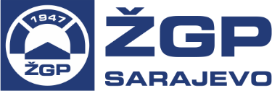 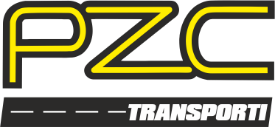 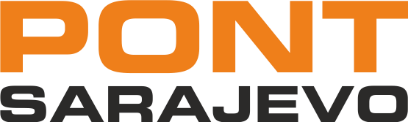 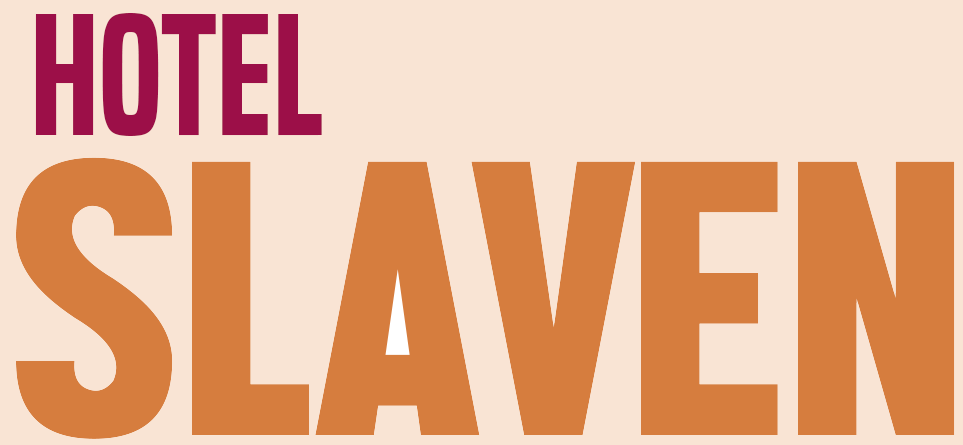 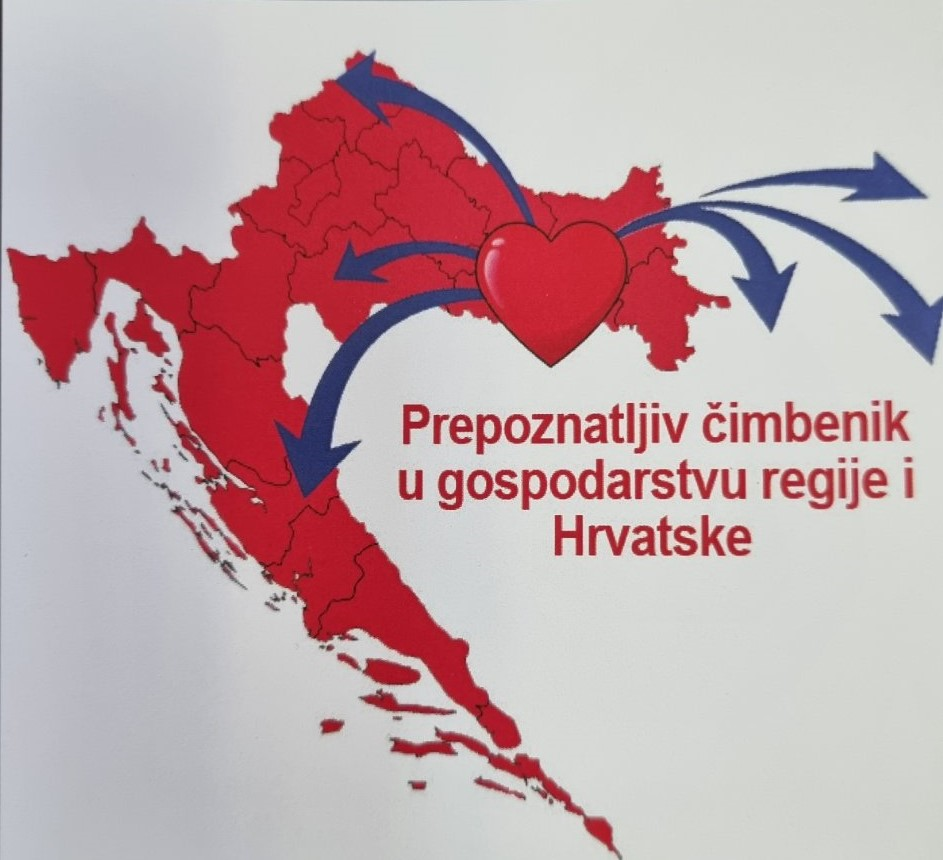 CILJEVI
Promet grupacije 300 milijuna kuna sa stalnom tendencijom rasta
Nametnuti se kao lider u kontinetalnoj hrvatskoj, regiji i tržištu europske unije
Stalnim napredovanjem i usavršavanjem težiti izvrsnosti
Ostvarenje izvrnosti po najstrožim zahtjevima normi u području poslovanja, ekologije i radnih prava
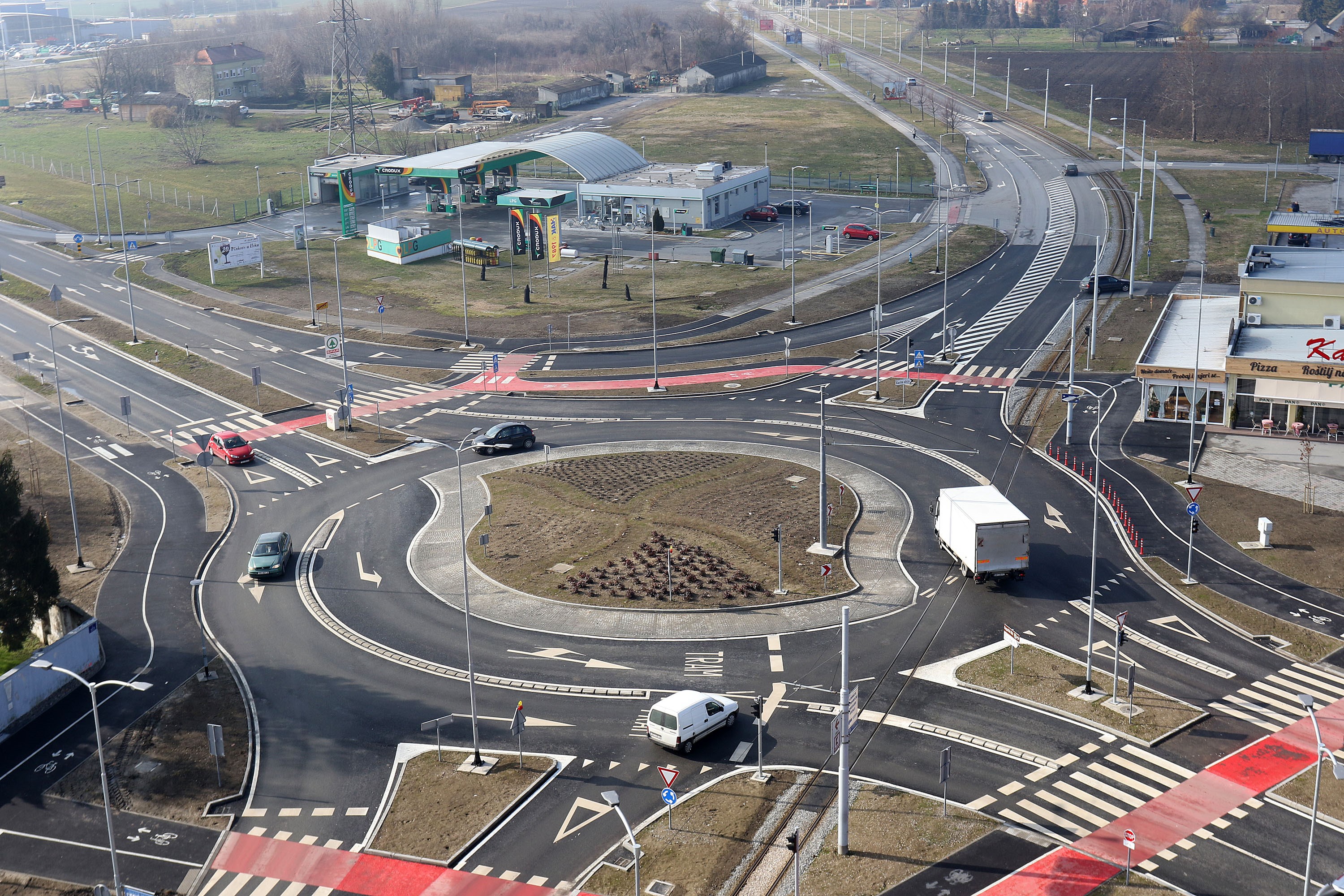 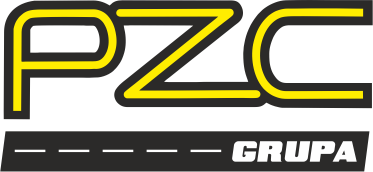